DR Monitorで欲しいtiming
20161101 ikeda
タイミング・ネットワーク
Linac
DR制御室
DR電源棟
Inj/ext (multi2)
F/O
network
RF/rev.
(single)
RF端子盤→E/O
EVG/EVR
Bucket timing/start
(multi2)
RF
EVR
BPM
EVR
EVR
EVR
EVR
EVR
EVR
BPM
FB
BPM
BPM
DRモニター室（SRM）
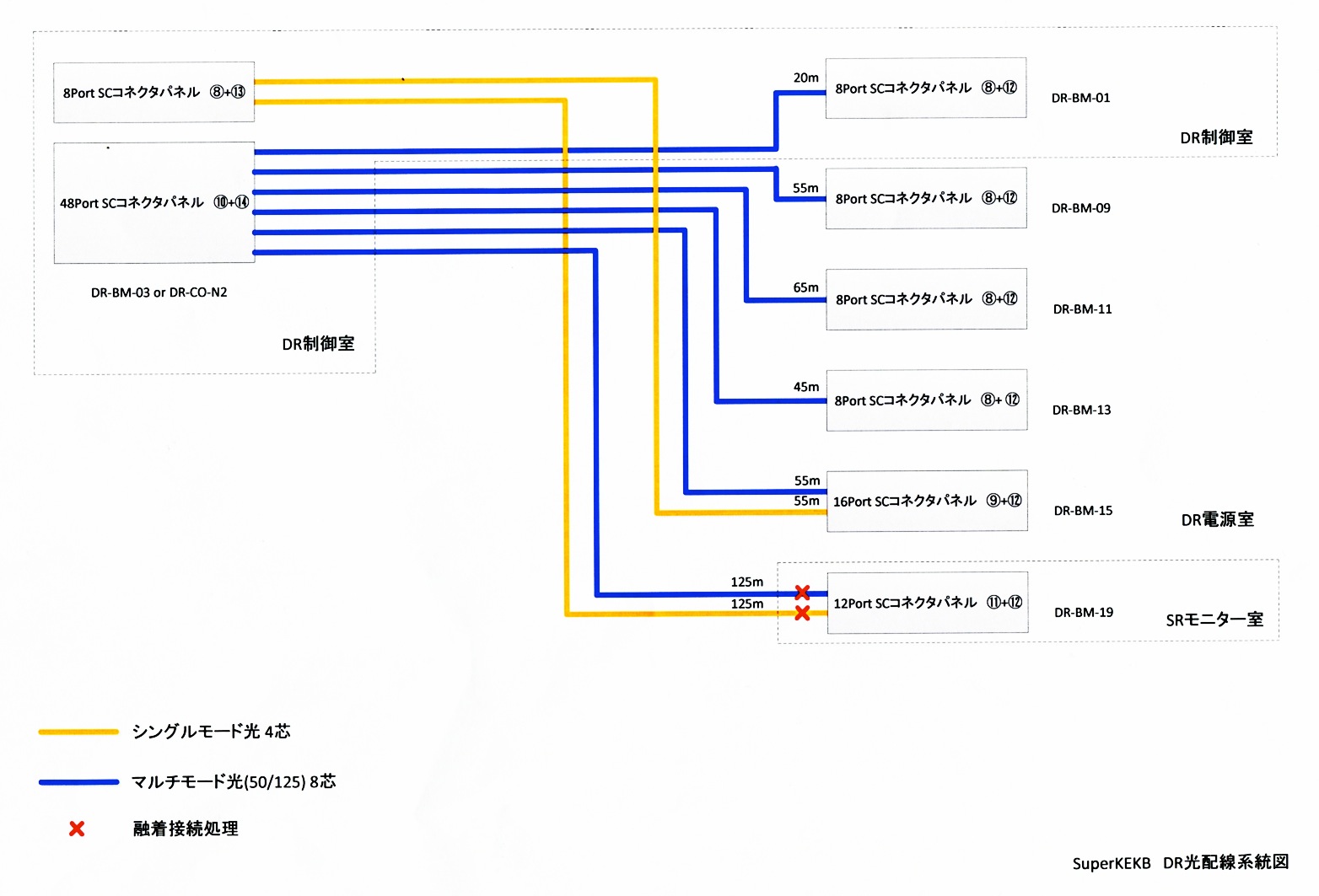 RF信号はRFラック→BMラックへRF G.が配線（分配器は？，制御G.も欲しいとのこと）
BPMラックにはマルチモード8芯
FB/SRMラックにはマルチモード8芯＋シングルモード4芯
COラックに入れるかBMラックにするかはご相談．